Direct RPPR Submission Pilot Update
July 2018 MRAM
Carol Rhodes, Director
Office of Sponsored Programs
What is an RPPR? 
How to Identify SNAP eligible RPPR
An RPPR is a uniform progress report format used by federal agencies, that PIs fill out

NIH Streamlined Noncompeting Award Process (SNAP) eligible awards allow automatic carryover of balances into next budget year, typically “R” and “K” series. 

GrantTracker indicates “SNAP” eligible awards
Pilot Status
Pilot April 1-July 31, 2018
49 PIs across 6 Colleges volunteered to participate
Most participants have submitted
Remaining 10% of participating PIs will submit RPPRs this month.
[Speaker Notes: OSP@U will email an invitation with a link to complete a survey to gather feedback from:
 Participating PIs
eGC1 Administrative Contacts 
Administrative contact survey includes copy of questions PIs will receive for reference.]
Lessons & Questions
Distinguishing SNAP eligible RPPRs
Significant Financial Disclosure Questions
Update some specific Institutional instructions

As always, general questions on due dates.
[Speaker Notes: OSP@U will email an invitation with a link to complete a survey to gather feedback from:
 Participating PIs
eGC1 Administrative Contacts 
Administrative contact survey includes copy of questions PIs will receive for reference.]
Feedback
Participating PIs will receive an email invitation to complete a quick online survey:

eGC1 Administrative Contacts & anyone CC’d on Pilot confirmation from PI for eligible awards:
designed for administrators experience in support of their PIs & will include copy of questions PIs receive
[Speaker Notes: Shared Service teams supporting PIs will be included in survey as well]
Next Steps
After July 31, Participating PIs delegated authority expires and they will no longer be able to directly submit.

OSP will analyze feedback and lessons learned. 

We’ll come back in the Fall with more information.
[Speaker Notes: OSP@U will email an invitation with a link to complete a survey to gather feedback from:
 Participating PIs
eGC1 Administrative Contacts 
Administrative contact survey includes copy of questions PIs will receive for reference.]
Questions?
NIH Update
July 2018 MRAM
Amanda Snyder, Assistant Director
Office of Sponsored Programs
RPPR Updates
PIs can delegate initiation of ALL types of RPPR (Annual, Final & Interim) to departmental administrators in eRA Commons. 

Decimal Points are now allowed for effort reporting on an RPPR.
NIH Announcement: NOT-OD-18-202
Reminder: Appendix Requirements
NIH has become increasingly strict on Appendix & Formatting Requirements

PIs must follow requirements exactly 

NIH is rejecting applications that do not comply
NIH Appendix Policy FAQ, 
Font & Margin Guidelines
Updating Human Subjects Data 
New Human Subjects System (HSS)
NIH’s Human Subjects/Clinical Trials Form post-proposal submission
Annual enrollment at RPPR submission
Updates at JIT or during project but outside annual update

NIH will release new functionality as it’s developed
OSP is checking HSS for forms that are Ready to Submit 
Thanks for everyone’s patience as the new system continues to evolve
Questions?
NIH RePORTResearch Portfolio Online Reporting Tools
MRAM - July 12, 2018
Melissa Petersen
Office of Research
University of Washington
Demo
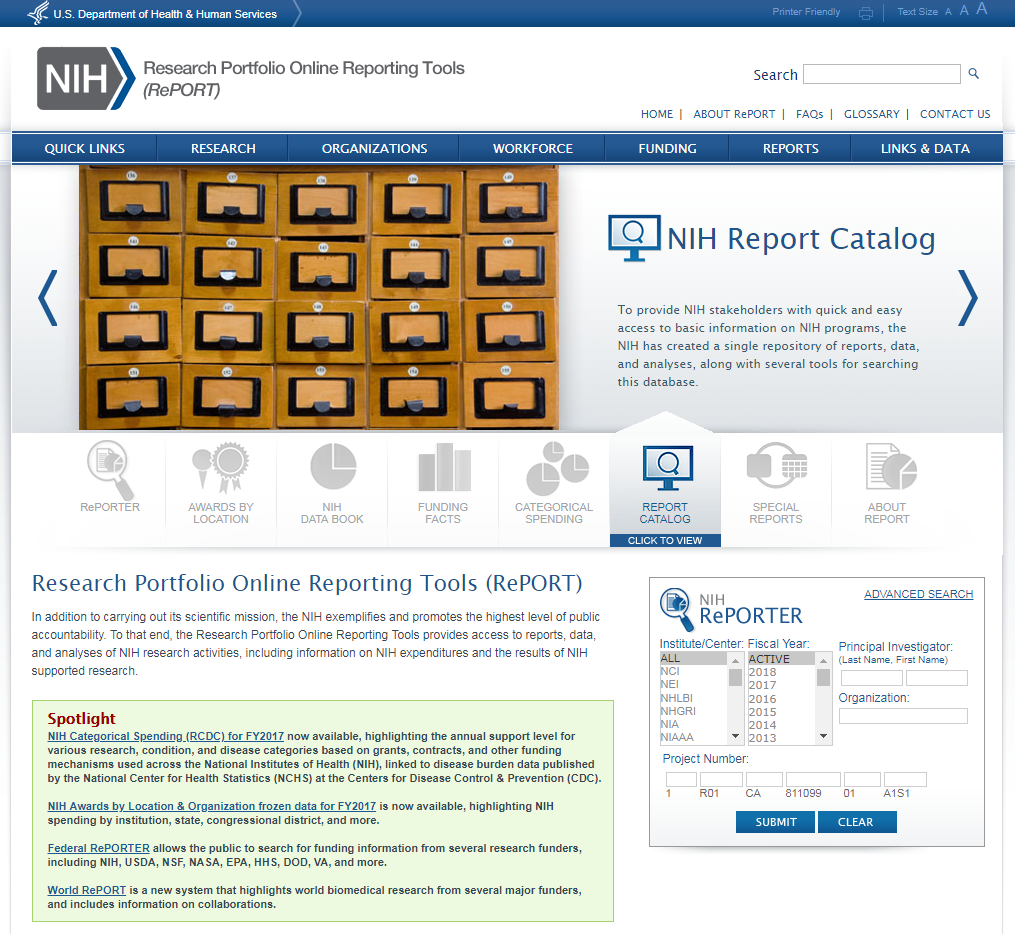 University of Washington											       Office of Research
Demo
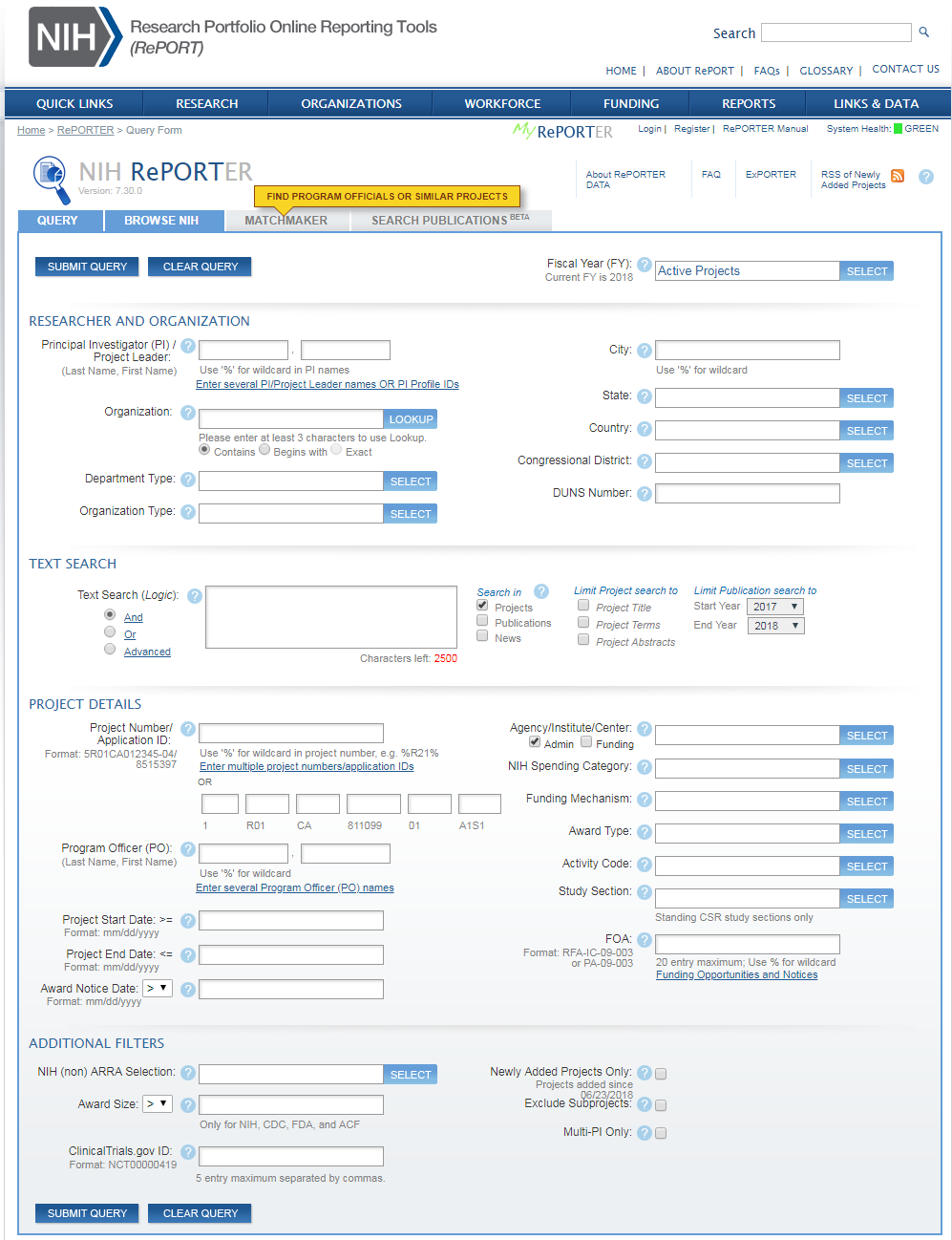 University of Washington											       Office of Research
Contact
Contact Information:
research@uw.edu
206.616.0804

Melissa Petersen
petermm@uw.edu
University of Washington											       Office of Research
UW Business Diversity Program
Diverse Spend Initiative
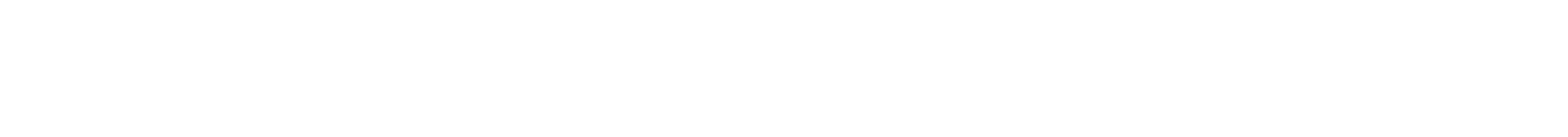 MRAM
July 12th, 2018
UW Business Diversity Program
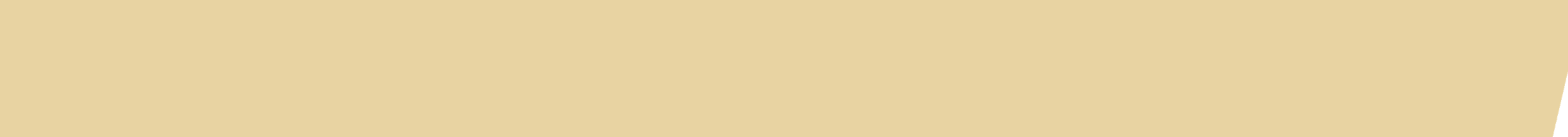 Business diversity is about creating avenues of opportunity for minority, women, and veteran owned; small, and other diverse businesses. It’s about keeping UW dollars in Washington state to fund job creation and spur growth of the local economy.
BENEFITS OF BUSINESS DIVERSITY
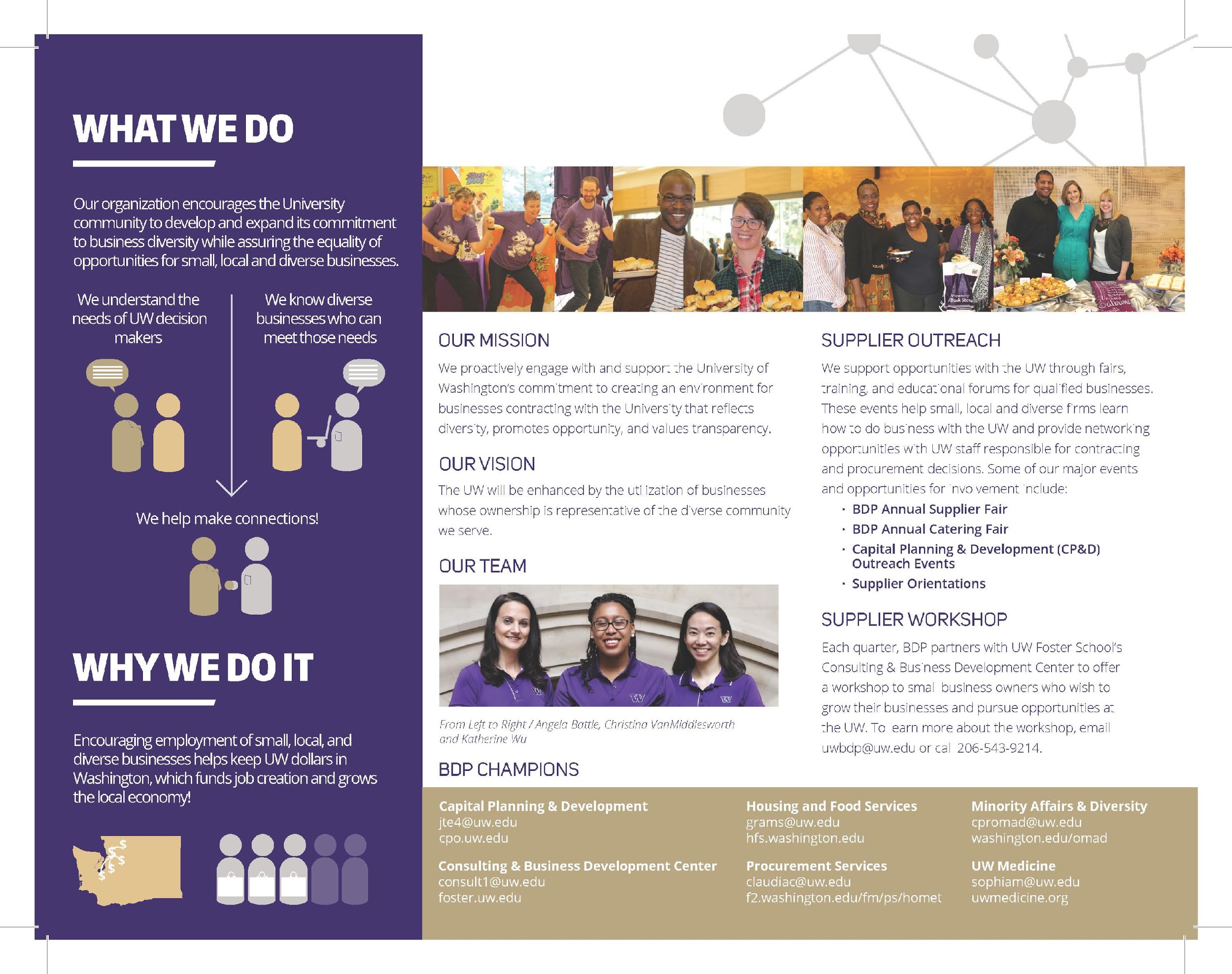 Demonstrate the University's commitment to the economic growth of all communities
Emphasizes the University's commitment to doing business, beyond consumerism, in diverse markets
Promotes innovation through the entrance of new products, services, and solutions
Provides multiple channels from which to procure goods and services
Drives competition on price and service levels between existing and potential vendors
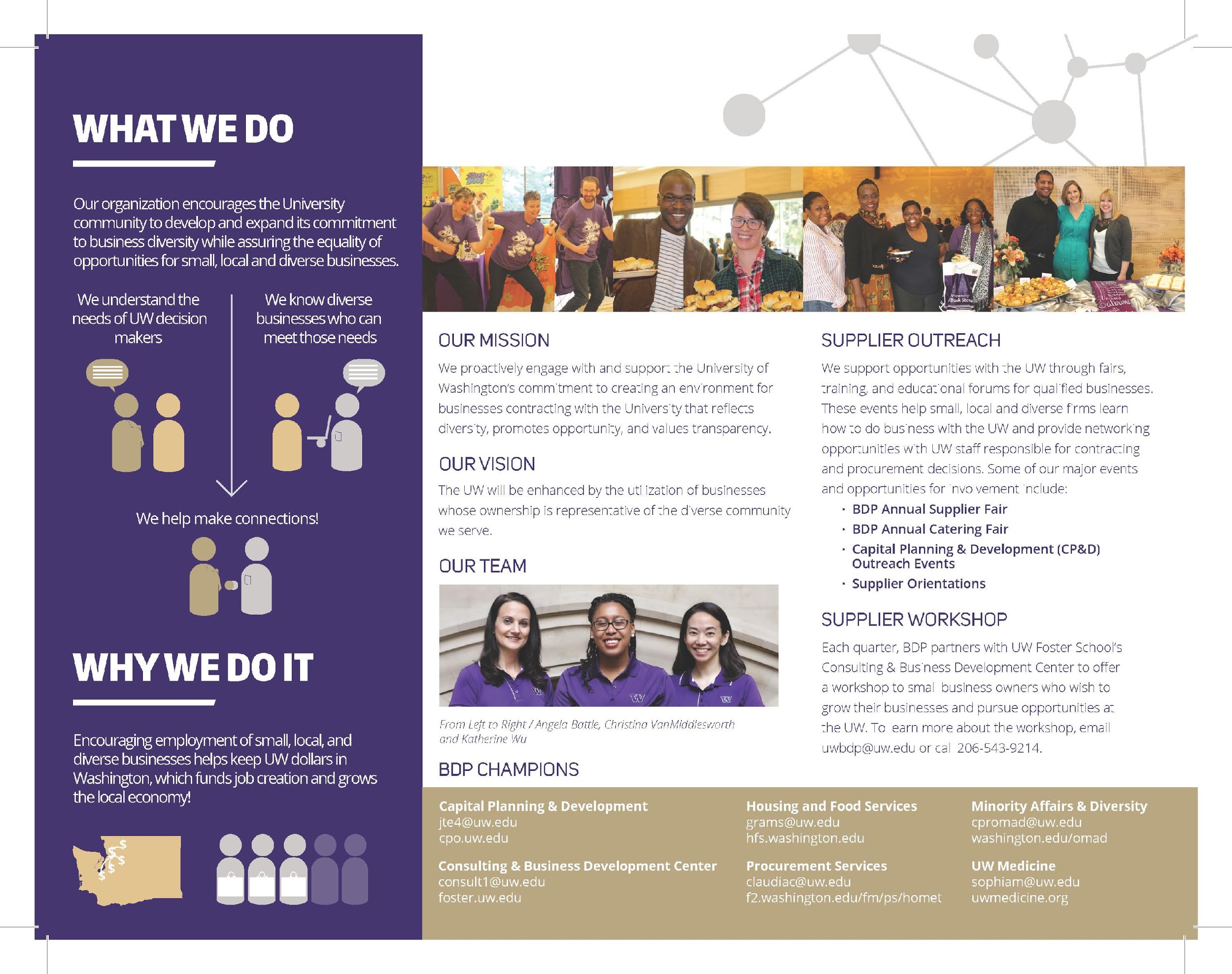 Statement of Business Equity
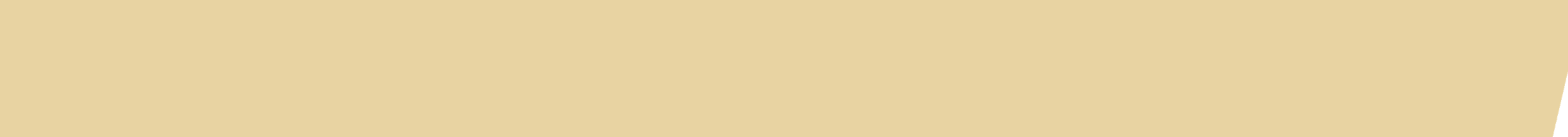 Approved by the Board of Regents on September 10th, 2015, the Policy No. 16 reinforces the values of inclusion, equity and justice at UW, making it clear that business practices will be guided by inclusion and equity.
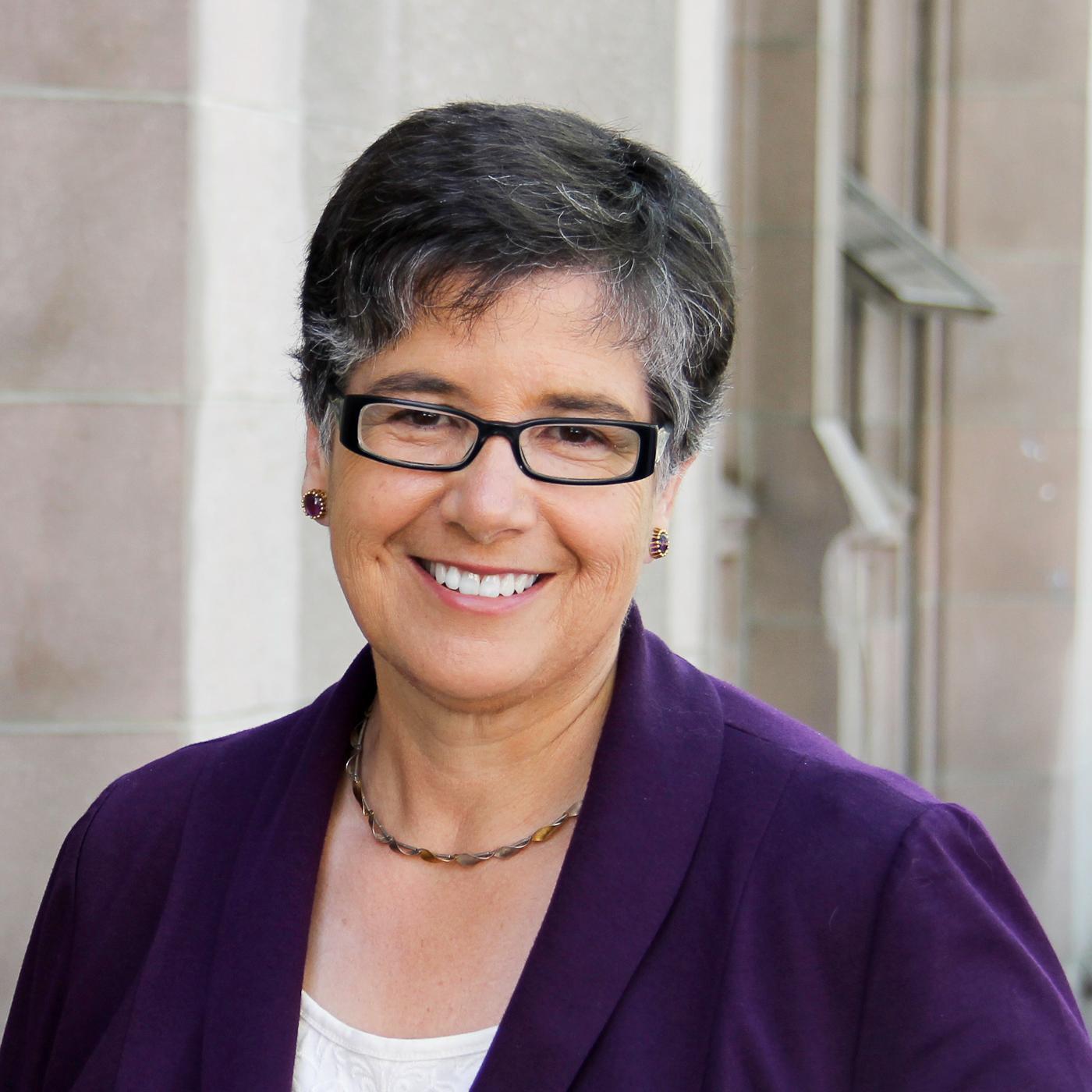 “I want to commend the work of the Business Diversity Steering Committee in crafting this Statement of Business Equity, as well as the Business Diversity Program for helping build connections between business and the University. We’re a better university because of the connections they’ve built already, and will be even stronger through those they’ll create as a result of this university–wide focus,” said President Ana Mari Cauce.
Diverse Spend Data on Ariba
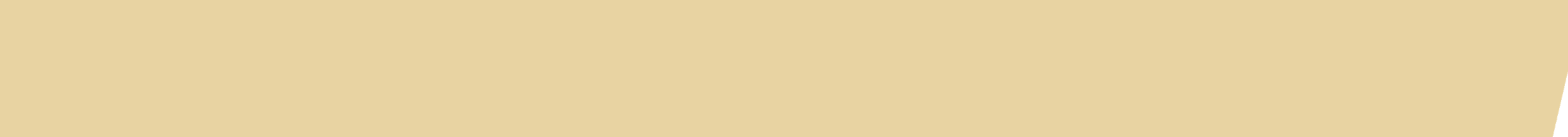 Seattle Campus – FY 2017
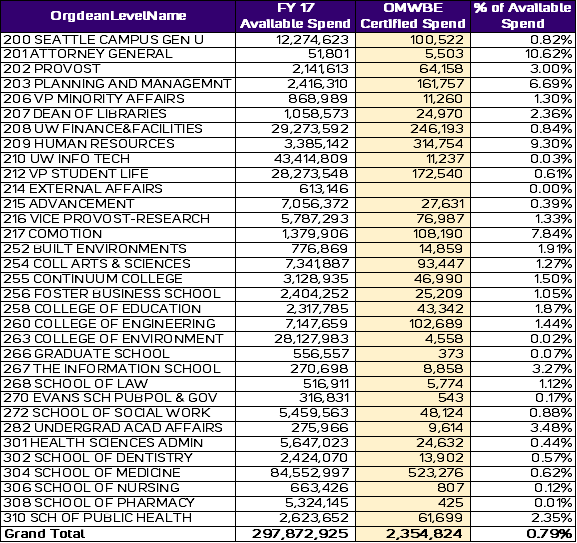 Diverse Spend Data on Ariba – Cont.
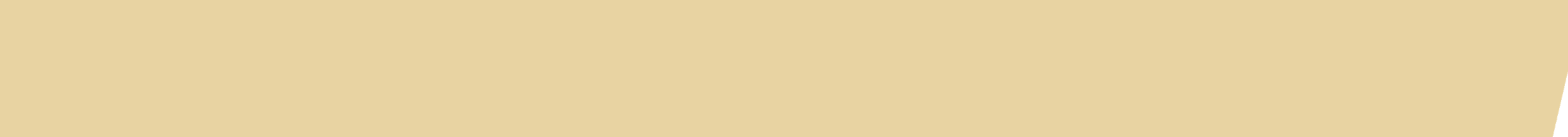 Seattle Campus – FY 2018 YTD
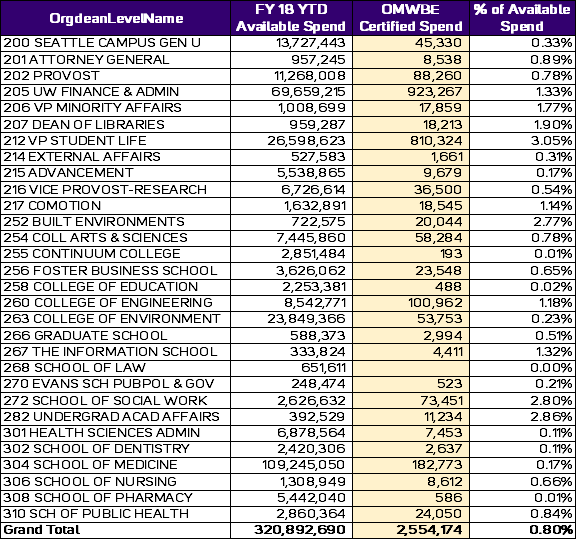 Diverse Spend Recommendations
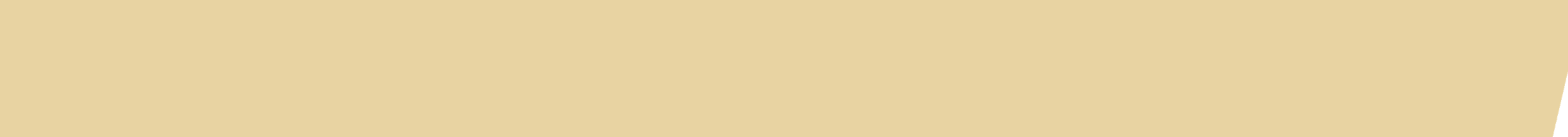 We are asking every UW unit to more than double their diverse spend and number of diverse suppliers utilized over the next year.
[Speaker Notes: JEFF]
When UW Supports Diverse Businesses
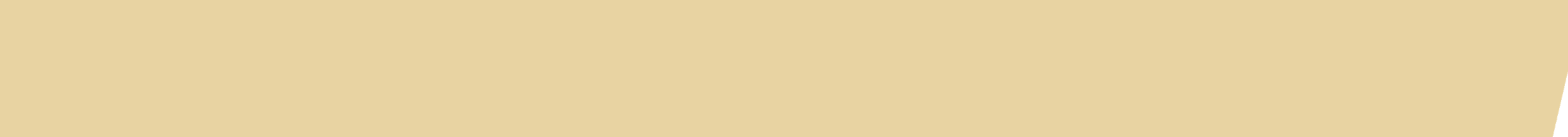 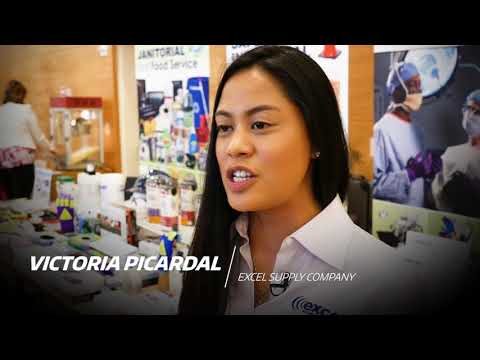 https://youtu.be/bBNHUQcKaZk
Questions
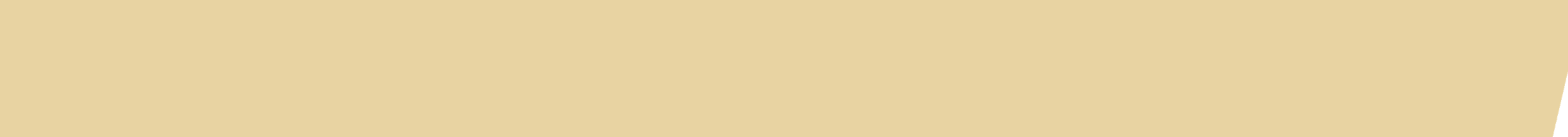 Contact the BDP Team
Claudia Frere-Anderson
Director 
frerec@uw.edu / 206.221.0391

Katherine Wu
Program Specialist
yabonunu@uw.edu / 206.616.3741

Christina VanMiddlesworth
Program Specialist
cvanmid@uw.edu /206.543.9214
Gift Assessment
GIFT ASSESSMENT BASICS
Administrative Policy Statement 36.2
The Gift Assessment is applied to select current use gifts upon their receipt, providing essential support to the University of Washington’s advancement efforts and institutional priorities. The assessment is 5 percent and applies only to contributions over $1,000 and under $5 million.

https://www.washington.edu/admin/rules/policies/APS/36.02.html
GIFT ASSESSMENT DECONSTRUCTED
Applies to gifts and pledges as of July 1, 2018

Current-Use Gift Budgets:
Primarily 64-####, 65-####, 68-#### 

Upon Receipt
Once entered into Advance, scripts run to complete the assessment, the funds are FAS’d and if eligible, 5% is moved to the Provost budget.

Advancement Efforts and Institutional Priorities
Provides UW support for fundraising efforts and supports Provost initiatives.

By donor, amount, budget, cumulative giving by fiscal year
A one-time gift over $1,000 or multiple gifts to the same current use budget that cumulatively exceed $1,000.
Marginally assessed: $249,950 on $5M is the most we could assess on a single gift or payment; the least would be $0.01 on $1000.20
GIFT ASSESSMENT PROCEDURES
GIFT ASSESSMENT
QUESTIONS?
Michael Visaya
	Senior Director, Information Management
	visaya@uw.edu
	221-6712

	Tobin Eckholt
	Director, Gift Services 
	teckholt@uw.edu 
	685-9860
COMPLIANCE CORNER
MRAM
July, 2018
Andra Sawyer & Matt Gardner
Post Award Fiscal Compliance
How to Read the Cost Share Summary Report
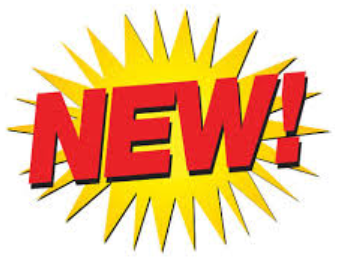 GCA web: http://finance.uw.edu/gca/ cost-share
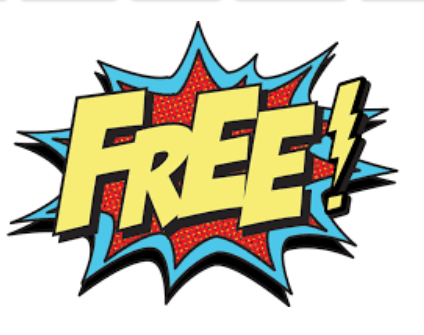 Cost Share Classes
Offered via CORE:
Sept 11: Introduction (& How to Avoid Voluntary)
Sept 20: Managing

Sign up:
https://uwresearch.gosignmeup.com/Public/Course/Browse
Value Added Tax (VAT)
Outside of the US, VAT is the equivalent of a Sales Tax.

Only an Allowable cost if there is NOT an exemption between the US and the country where the tax is being incurred.

Due diligence required where the UW has an office or established location outside of the US.

For more information: 
https://finance.uw.edu/pafc/VAT
ALCOHOL
Alcohol, and any costs associated with the provision of alcohol, are unallowable.



PAFC website FAQ:
http://finance.uw.edu/pafc/faq?term_node_tid_depth=Food/Meals
Why do I get a new budget number for some awards and not others?
Maintaining the same budget number throughout the life of a project depends on the terms and conditions of the award

Relevant factors:
Carryover Authority
Frequency of Financial Reporting
Federal Document Number (DHHS awards)
SNAP or Non-SNAP mechanism (NIH)
MRAM – Matt Gardner - PAFC
A new budget number is required if…
Carryover Authority
If carryover requires sponsor approval before spending funds
Frequency of Financial Report(s)
If a final report is required to close out a budget period
Federal Document Number (Any DHHS award)
If the Fed Doc Number has changed from the prior budget period
SNAP or Non-SNAP? (NIH awards)
If the award was issued under the NIH Non-SNAP mechanism
MRAM – Matt Gardner - PAFC
[Speaker Notes: Carryover: When carryover is restricted and requires sponsor approval before spending, those funds must be separated from the non-restricted funds.
Federal Document Number: A change in the Fed Doc Number indicates that UW must draw funds from a new, separate pool of money than from prior years. In order to account for the different pools of money, a new budget number must be set up to maintain separate accountability.
Financial Reports: A sponsor requiring a “final” financial report between budget years indicates separate year accountability and will require a new budget number for each year.
NIH SNAP or non-SNAP: Non-SNAP awards restrict carryover from one year to the next and require annual reporting; GCA sets up a new budget number for each year of a non-SNAP award. A SNAP award will receive the same budget number for the entire competitive segment.]
Guide for NIH SNAP & Non-SNAP Awards
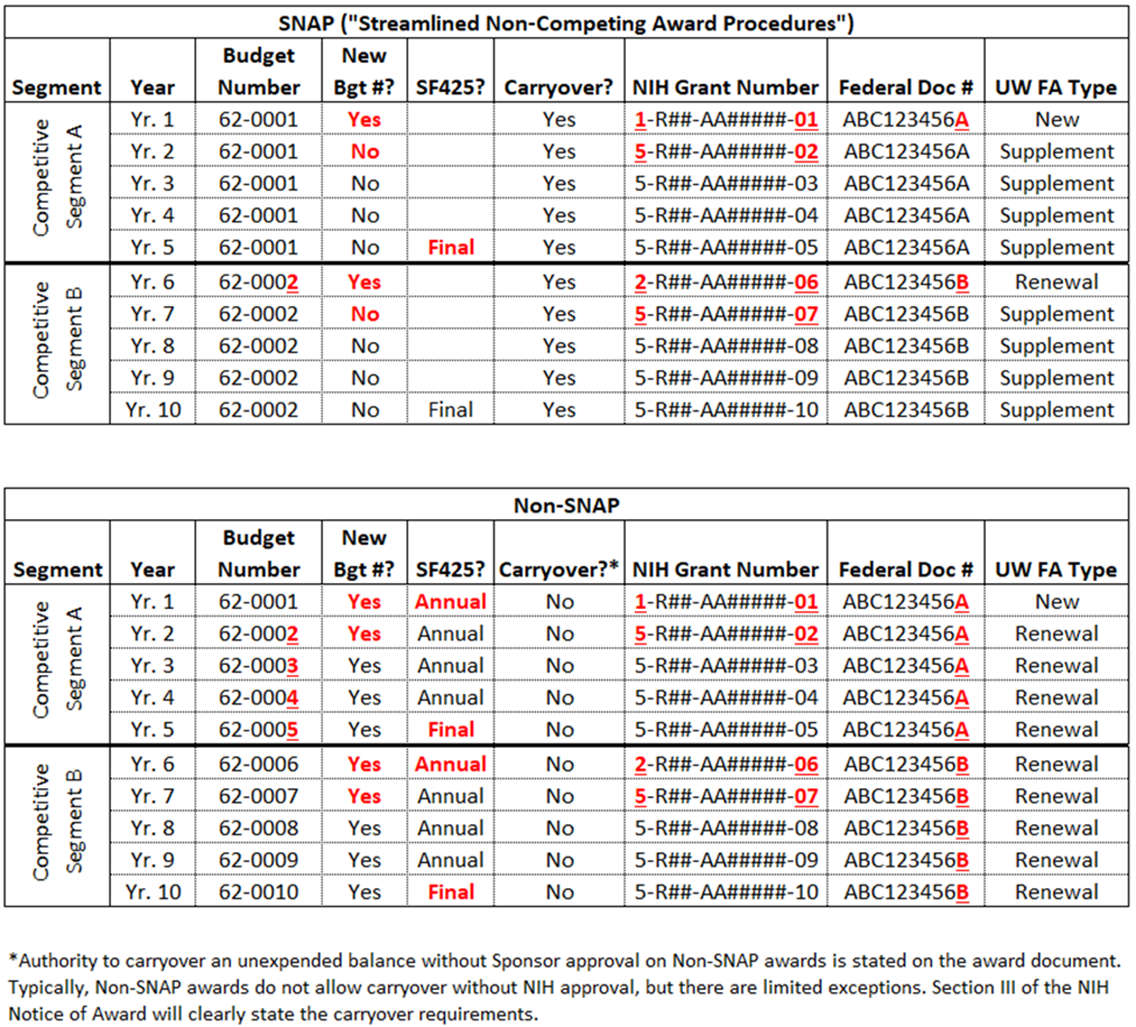 MRAM – Matt Gardner - PAFC
[Speaker Notes: Illustration of when new budget numbers are required on NIH SNAP and non-SNAP awards.]
References
GCA Website > Renewals vs. Supplement/Extensions
http://finance.uw.edu/gca/award-lifecycle/budget-setup/renewals-vs-supplement-extensions

Questions 
gcahelp@uw.edu
206-616-9995
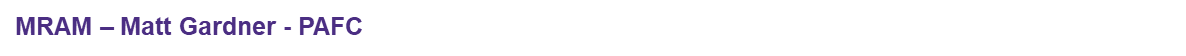 Uniform Guidance Procurement Standards
OMB implementation of the Uniform Guidance Procurement Standards has been on hold since UG release in December 2014
OMG guidance sets the thresholds for Micro-Purchases and for Simplified Acquisitions
Effective date of OMB Memo is December 23, 2016
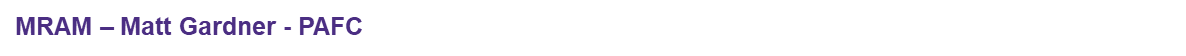 UW’s Application of Procurement Thresholds
For more information:
OMB Memo 18-18: https://www.whitehouse.gov/wp-content/uploads/2018/06/M-18-18.pdf
UW Procurement: http://finance.uw.edu/ps/how-to-buy
2 CFR 200.320 – Methods of Procurement to be followed
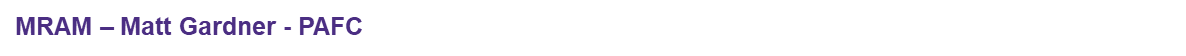 Participant Support (NSF)
NSF has proposed new language regarding “Participant Support” in the Proposal and Award Policies and Procedures Guide (PAPPG)

Highlights
Speakers and trainers are not considered “Participants”
Participant Support funds may not be used to cover “Catering Costs”
NSF hasn’t defined “Catering Costs”

The final PAPPG is expected late Fall 2018
MRAM – Matt Gardner - PAFC
Participant Support (NSF)
Meals for Participants are allowable
Subsistence Allowance or Per Diem
Meals for Participants cannot exceed the per diem allowance
Meals for non-Participants (speakers, trainers, and employees) are not allowable as Participant Support
Other costs associated with hosting a conference or training project are not allowable as Participant Support costs
Speaker, trainer or facilitator fees
Room rental fees
Supplies
MRAM – Matt Gardner - PAFC
Participant Support (NSF)
NSF has focused on Participant Support costs during recent audits

Recommendations:
If there are meal costs at the conference, obtain an itemized receipt from the vendor
Document the number Participants, the costs of the meal(s), and adjustments to the per diem allowance
Costs for non-Participants are unallowable as Participant Support - make sure those costs are excluded from the Participant Support sub budget
MRAM – Matt Gardner - PAFC
References
PAFC Website > Participant Support
http://finance.uw.edu/pafc/participant-support
PAFC: gcafco@uw.edu
Matt Gardner: 
mgard4@uw.edu
206-543-2610
Andra Sawyer:
andra2@uw.edu
206-685-8902
MRAM – Matt Gardner - PAFC
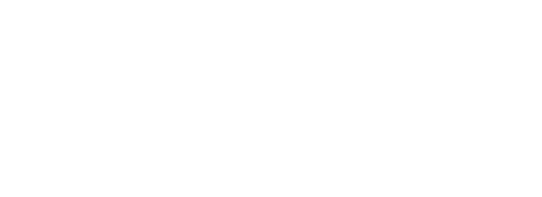 UPCOMING COURSES 
IN RESEARCH ADMINISTRATION
8/01/2018 MAA 100	Introduction to Grant and Contract Certification (GCCR) 
8/15/2018 MAA 101	Introduction to Faculty Effort Certification 
8/22/2018 MAA 102	Electronic Faculty Effort Certification (eFECS) for FEC Coordinators
9/11/2018 RAA 205		Introduction to Cost Share at the UW 
9/12/2018 SP 101		Introduction to Research Administration 
9/12/2018 MAA 205	Modifying an FEC Using Comments and Adjusting Cost Sharing
9/20/2018 RAA 206		Managing Cost Share at the UW
9/26/2018 MAA 210	Modifying an FEC, Change Outside eFECS and Re-certifications
Online Classes
GCA 201 Salary and Cost Transfers
RAA 201 Post Award Food Purchases and Compliance 
GCA 202 Direct Billing of F&A Type Costs 
RAA 202 Timing of Expenditures & Benefit to Award
Register: https://uwresearch.gosignmeup.com/public/course/browse 
CORE home: https://www.washington.edu/research/training/about-core/
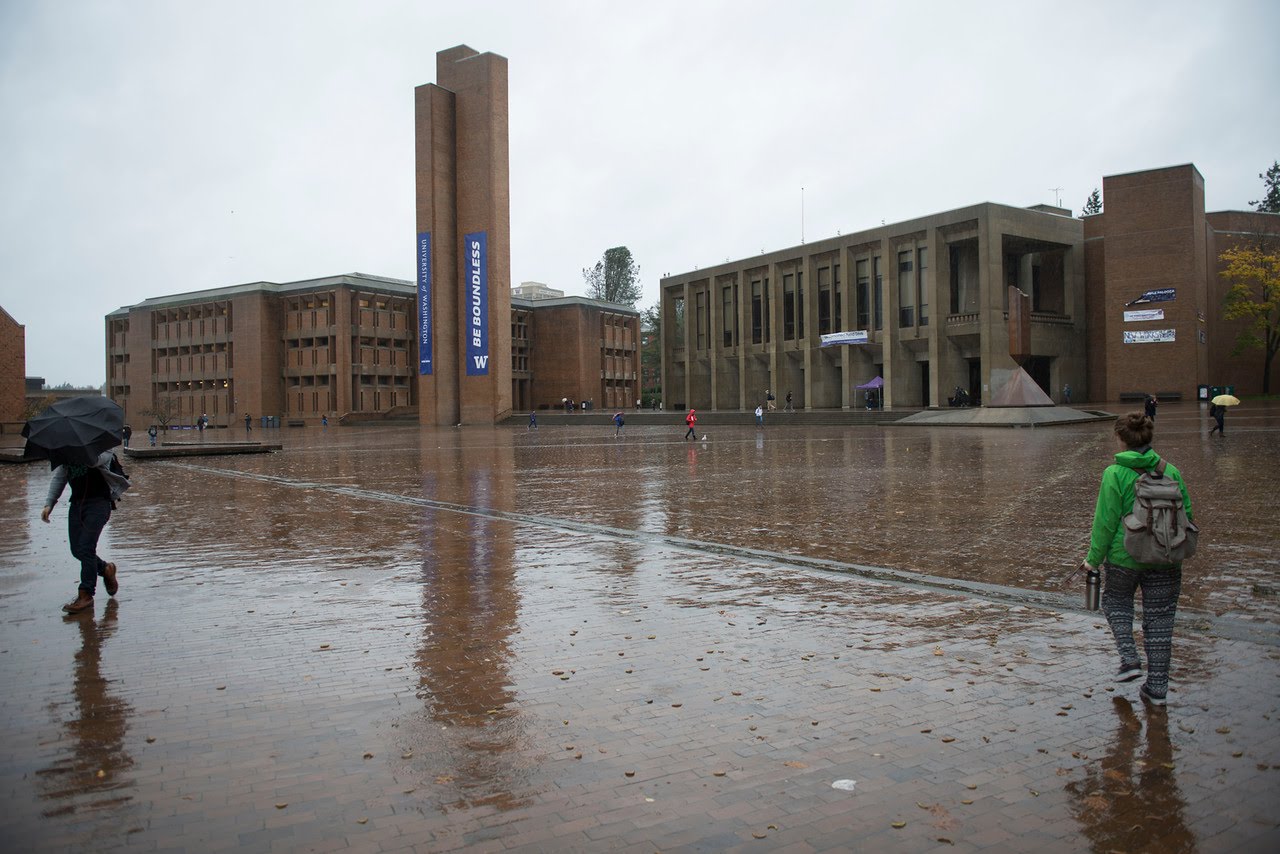 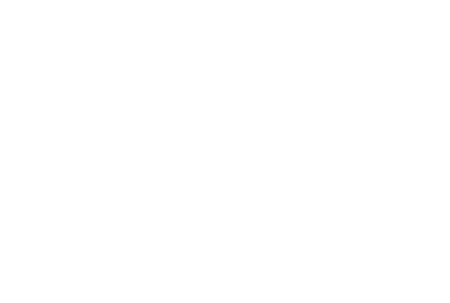 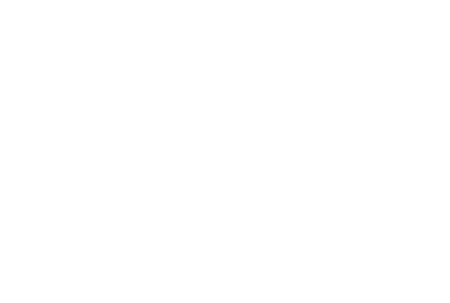